Univerzitet u Beogradu 
Fakultet veterinarske medicine
Katedra za fiziologiju i biohemiju
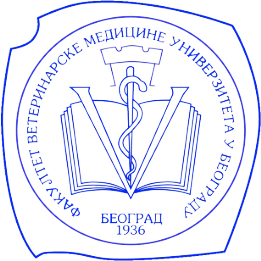 Vežba III
Određivanje praga nadražaja
Uticaj opterećenja različitog intenziteta na snagu kontrakcije skeletnih mišića
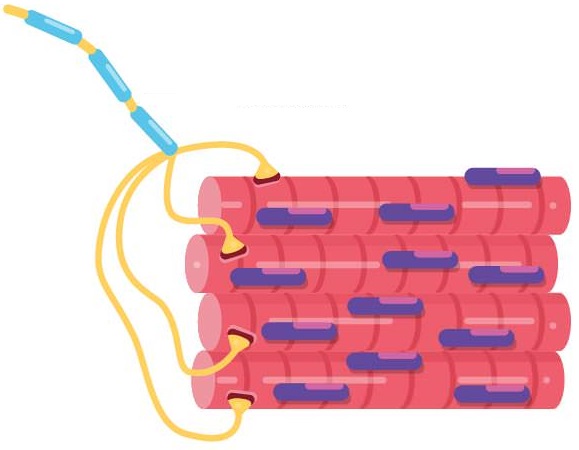 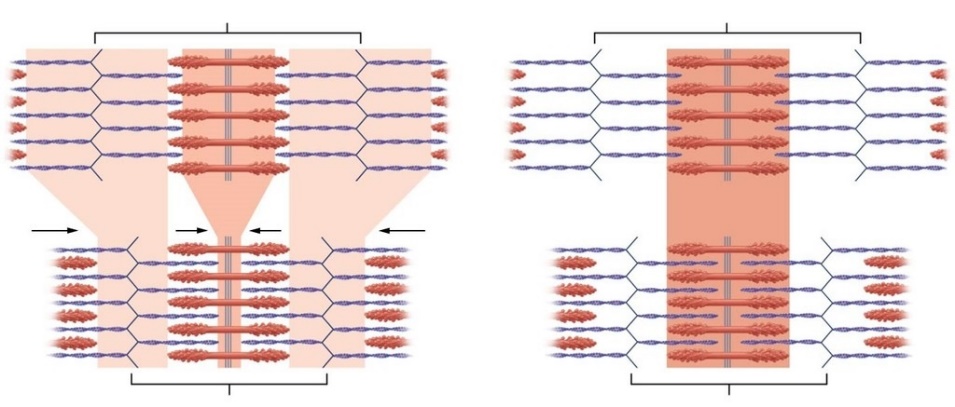 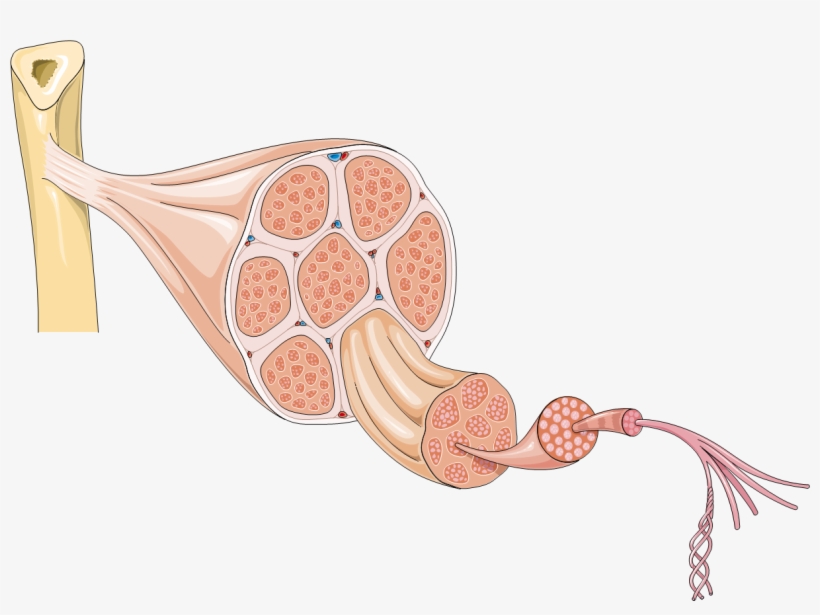 Građa skeletnih mišića
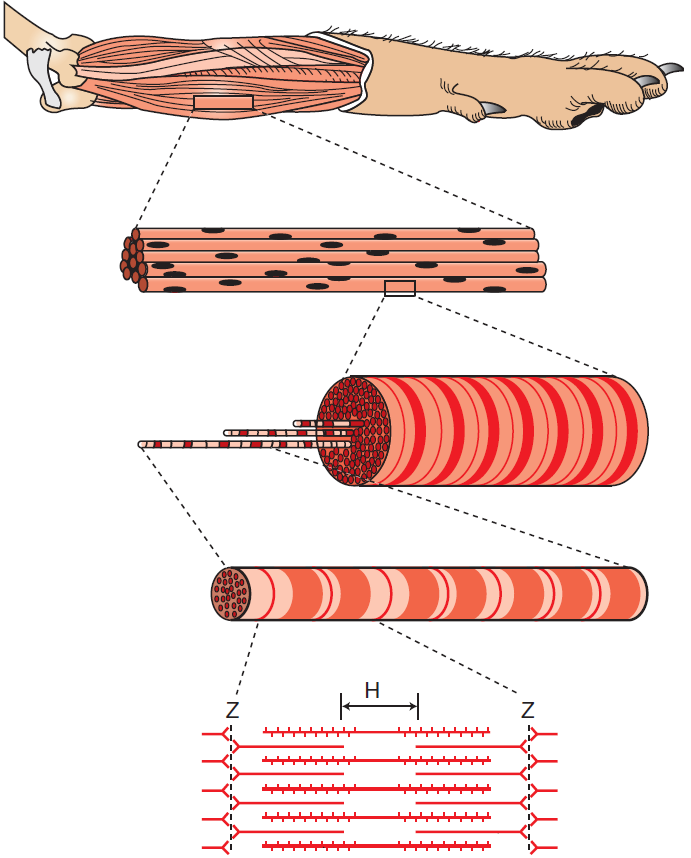 Krvni sudovi
Tetiva
Epimizijum
Perimizijum
Endomizijum
Mišićno vlakno
Kost
Miofibril
Osobine skeletnih mišića
Elastičnost
Razdražljivost
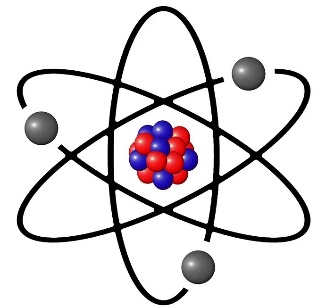 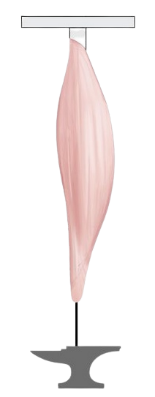 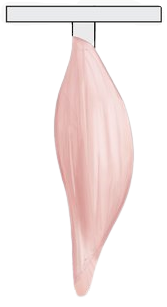 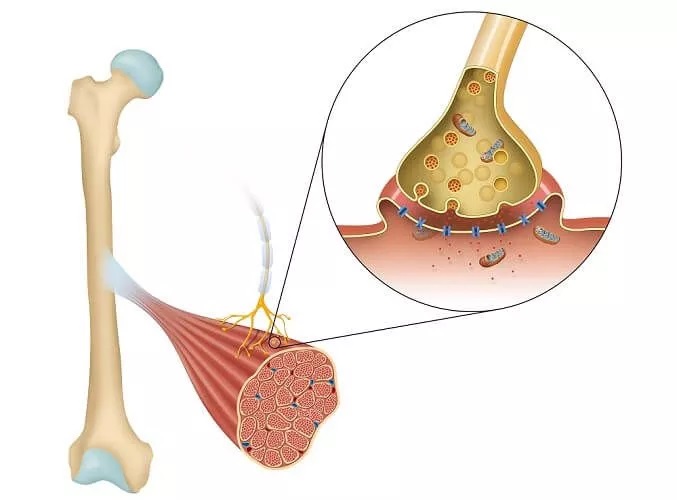 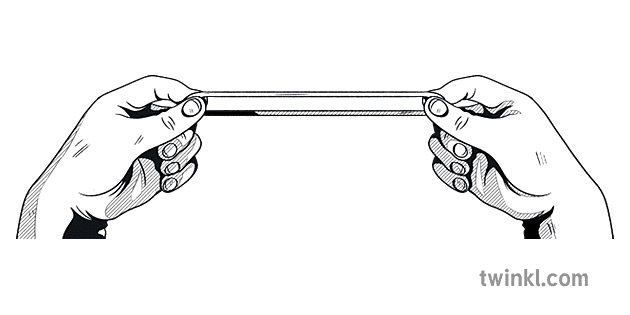 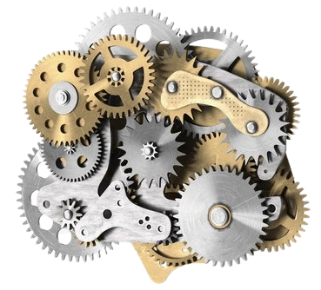 Osobine skeletnih mišića
Kontraktilnost
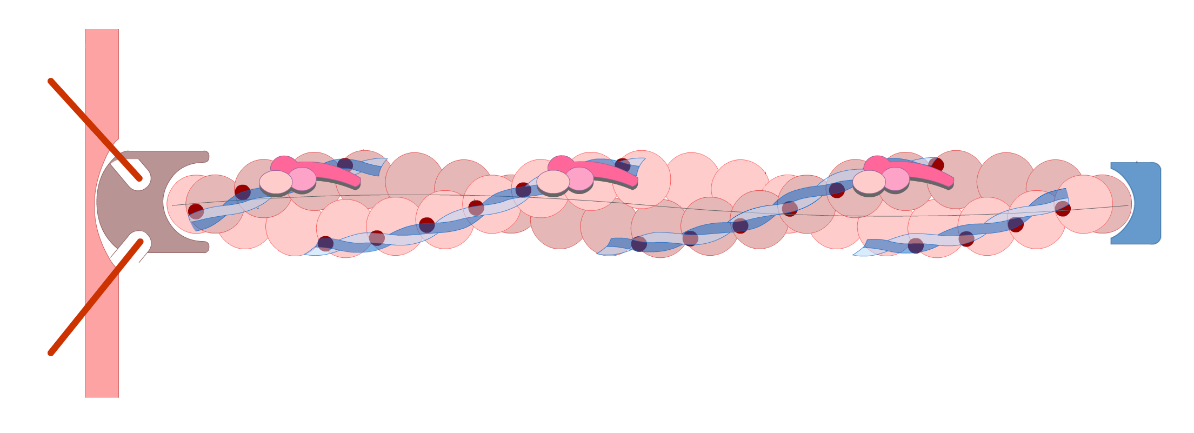 Tanki filamenti
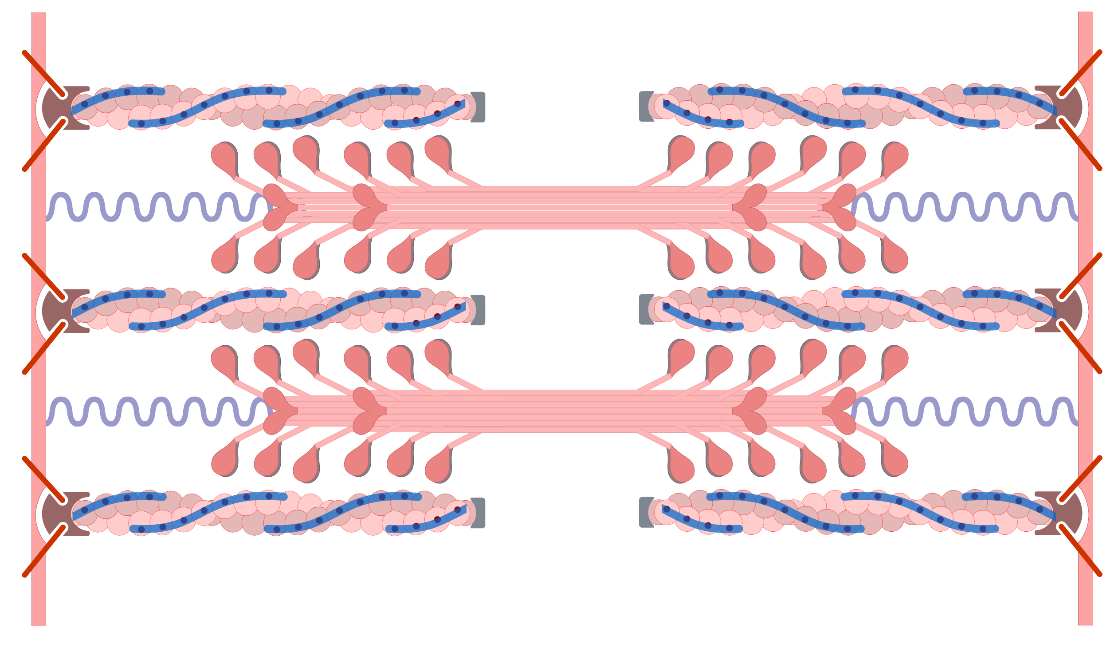 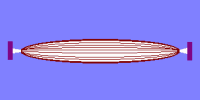 Sarkomera
Motorna jedinica
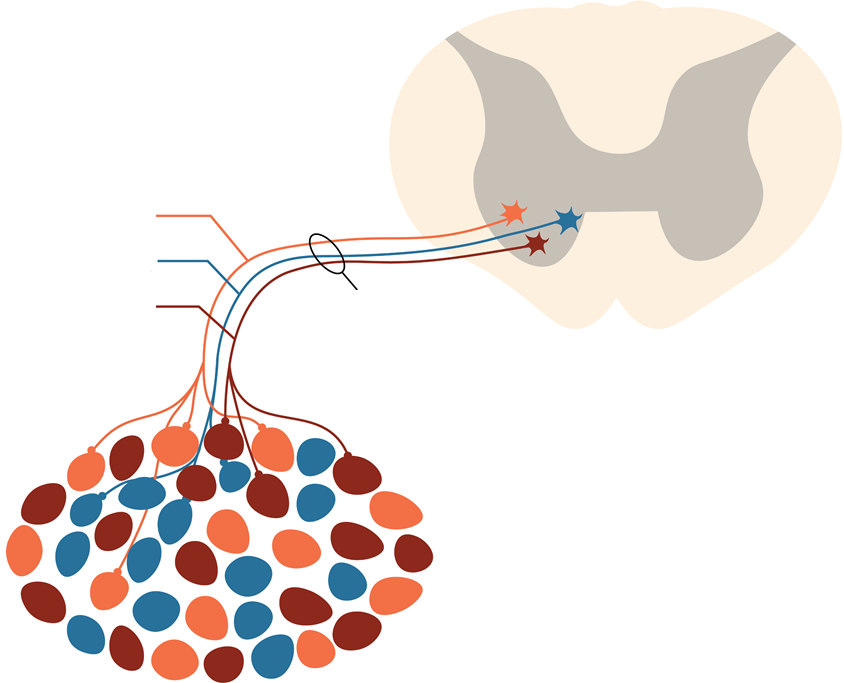 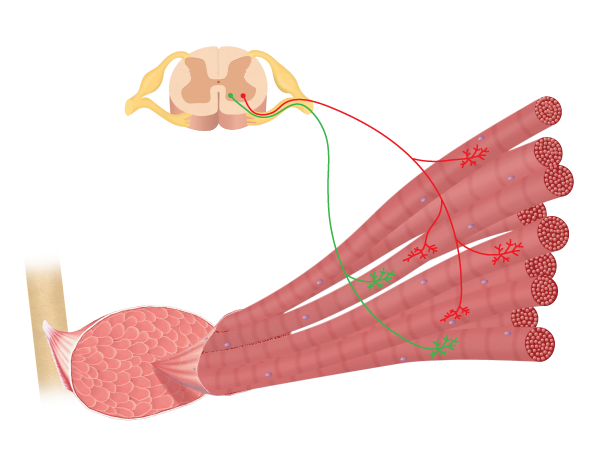 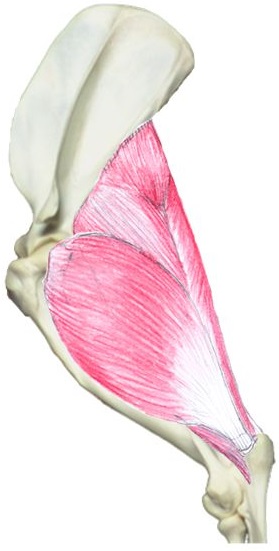 Kičmena moždina
Neuron 2
Neuron 1
Neuron 2
Neuron 1
Neuron 3
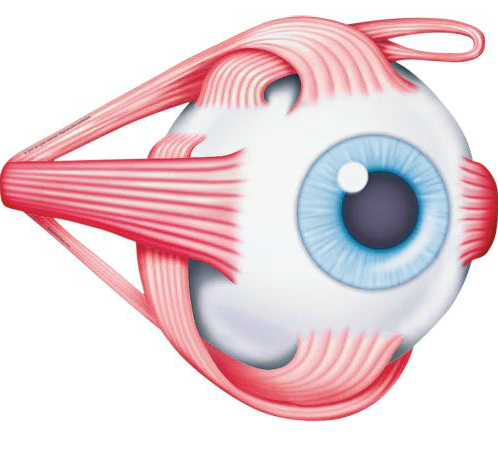 Motorna jedinica 1
Motorna jedinica 2
Motorna jedinica 3
1 motoneuron – 500 miocita
1 motoneuron – 5 miocita
Mišić
Motorna jedinica
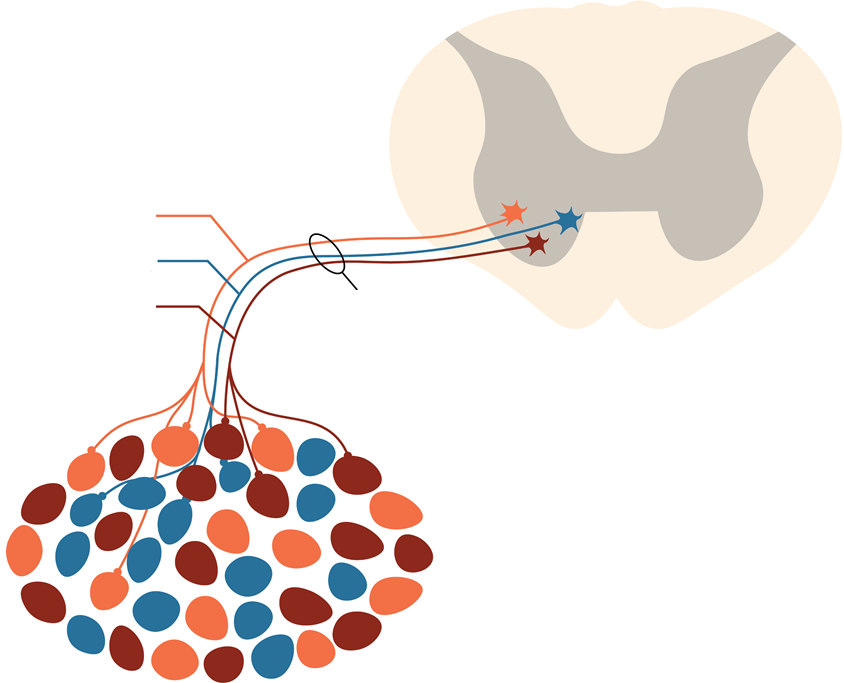 Motorna jedinica se ponaša po zakonu sve ili ništa!
(Na pražni nadražaj reaguje maksimalnom kontrakcijom)
Kako se ponaša mišić kao celina?
Neuron 1
Neuron 2
Neuron 3
Motorna jedinica 1
Motorna jedinica 2
Motorna jedinica 3
Mišić kao celina se ne ponaša po zakonu sve ili ništa
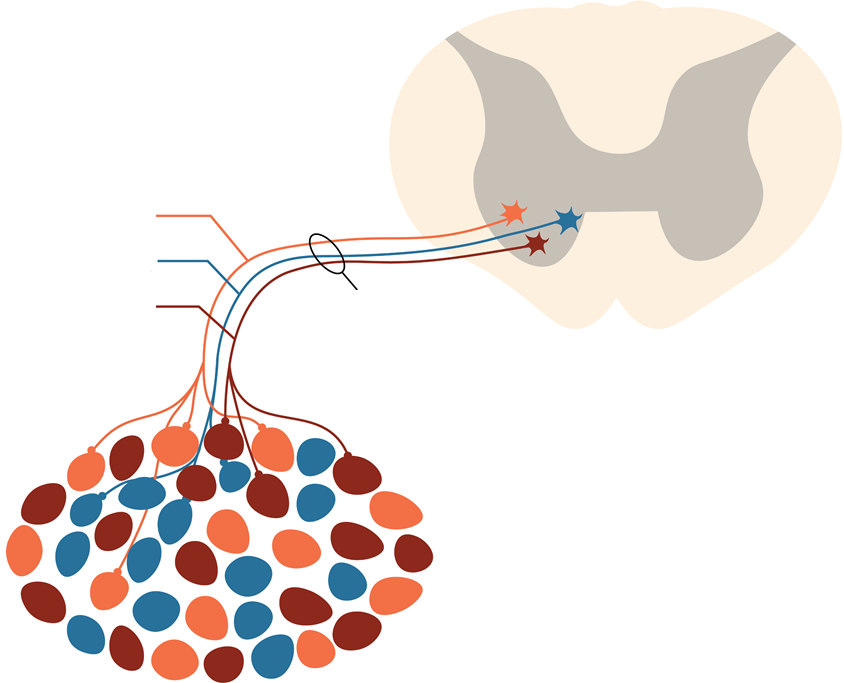 Motorne jedinice imaju različiti MPM – neke su bliže, a neke dalje od praga nadražaja.
Neuron 1
Neuron 2
Neuron 3
Motorna jedinica 1 
(-80 mV)
0,5 V
1 V
1,5 V
Motorna jedinica 2
(-85 mV)
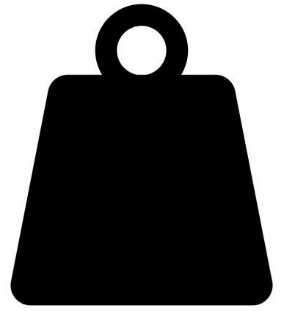 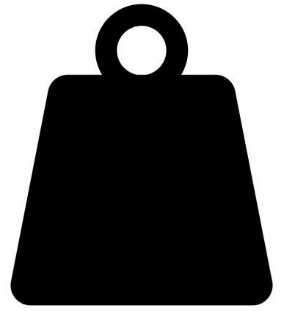 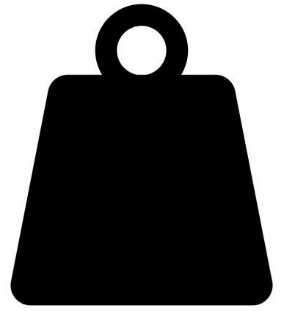 Motorna jedinica 3
(-90 mV)
10 kg
15 kg
5 kg
Određivanje praga nadražaja
Galvanoskopska noga
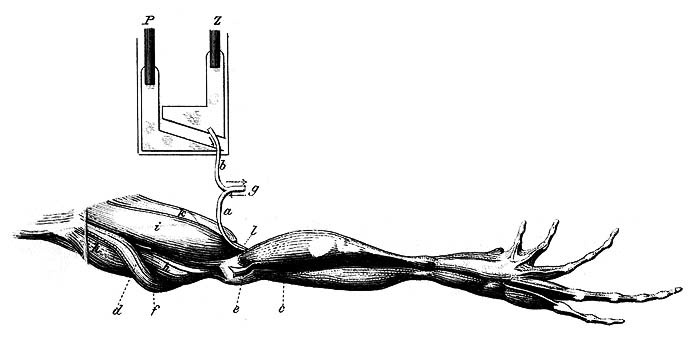 Nerv
Mišić
Određivanje praga nadražaja
Podpražni (subliminalni) nadražaji
Pražni nadražaji
Nadpražni (supraliminalni) nadražaji
Maksimalni nadražaji
Jačina kontrakcije 
dalje ne raste
Supramaksimalni nadražaji
Maksimalna
kontrakcija
Izometrijska i izotonusna mišićna kontrakcija
Izometrijska mišićna kontrakcija
Izotonusna mišićna kontrakcija
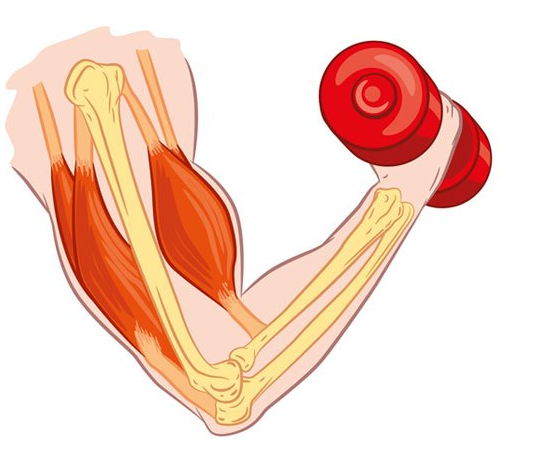 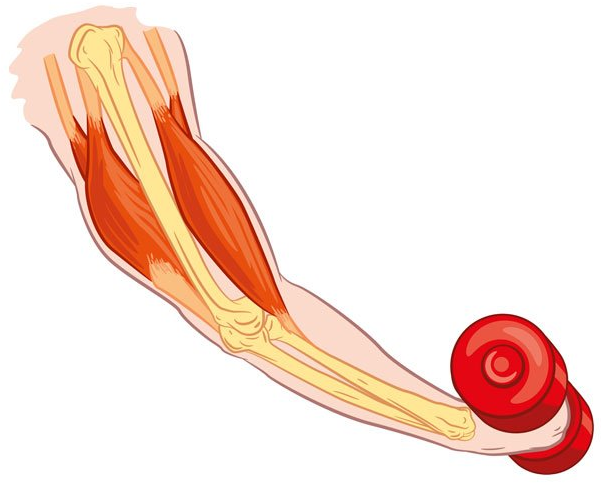 Antigravitacioni mišići
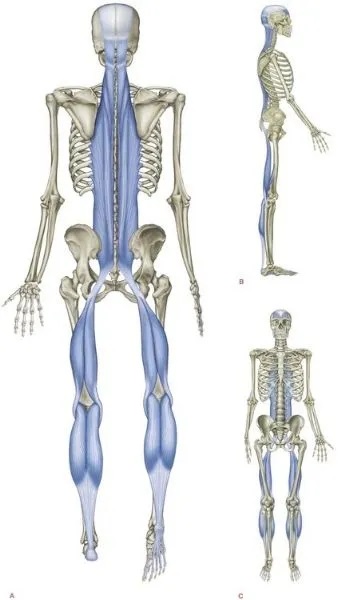 Uticaj opterećenja na snagu kontrakcije mišića
Skeletni mišići se ponašaju po Starling – ovom zakonu.
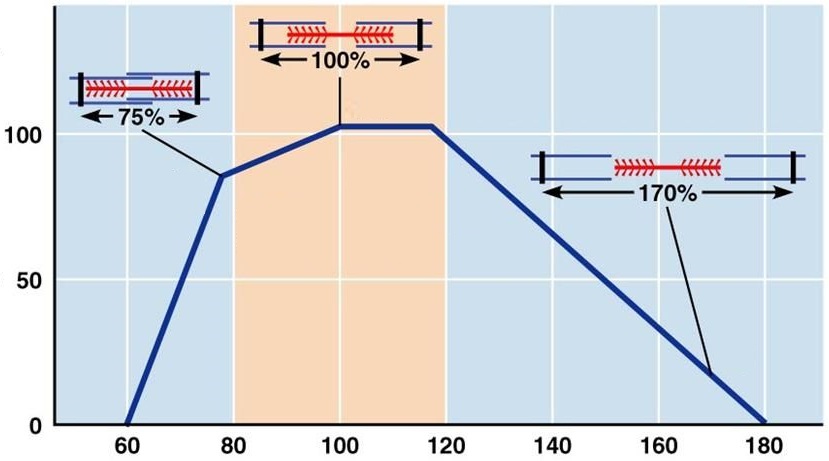 Snaga kontrakcije (%)
Istegnutost sarkomere (%)
Neuro-mišićni preparat m. gastrocnemius-a
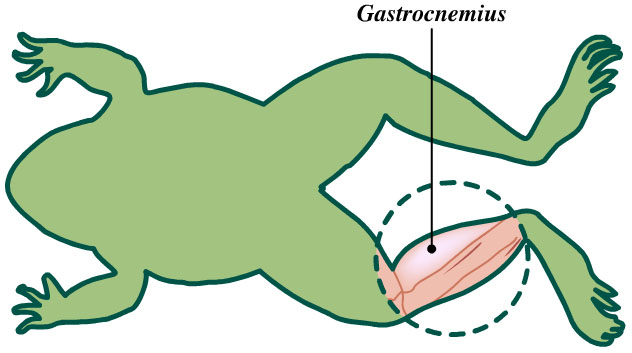 Neuro-mišićni preparat m. gastrocnemius-a
A = F x s
A – mišićni rad (g/cm)
F – opterećenje (g)
s – skraćenje (cm)
A = 10 x 8 = 80 g/cm
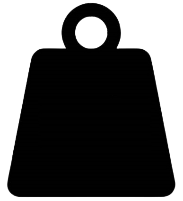 10 g
8 cm
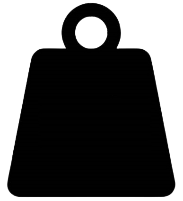 10 g
Neuro-mišićni preparat m. gastrocnemius-a
A = F x s
A – mišićni rad (g/cm)
F – opterećenje (g)
s – skraćenje (cm)
A = 20 x 6 = 120 g/cm
6 cm
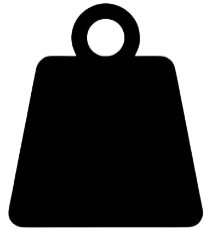 20 g
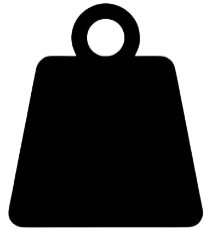 20 g
Neuro-mišićni preparat m. gastrocnemius-a
A = F x s
A – mišićni rad (g/cm)
F – opterećenje (g)
s – skraćenje (cm)
A = 30 x 5 = 150 g/cm
5 cm
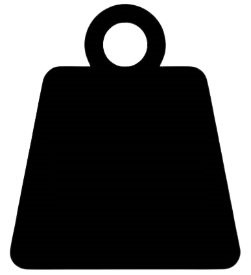 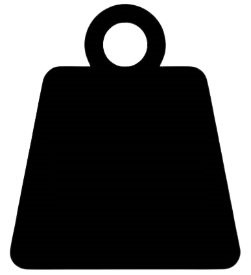 30 g
30 g
Neuro-mišićni preparat m. gastrocnemius-a
A = F x s
A – mišićni rad (g/cm)
F – opterećenje (g)
s – skraćenje (cm)
A = 40 x 4 = 160 g/cm
4 cm
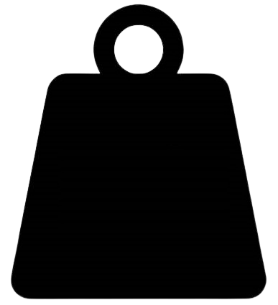 40 g
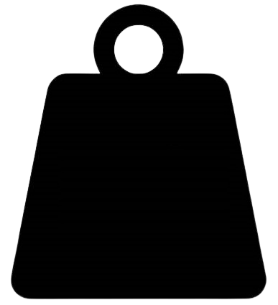 40 g
Neuro-mišićni preparat m. gastrocnemius-a
A = F x s
A – mišićni rad (g/cm)
F – opterećenje (g)
s – skraćenje (cm)
A = 50 x 3 = 150 g/cm
Starling-ov zakon
3 cm
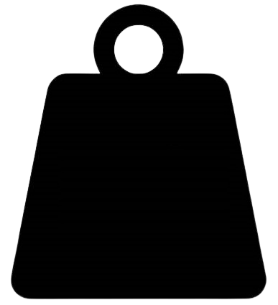 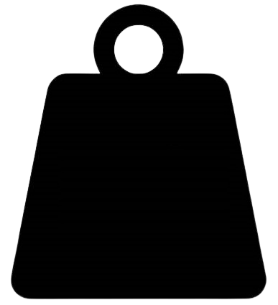 50 g
50 g
Neuro-mišićni preparat m. gastrocnemius-a
A = F x s
A – mišićni rad (g/cm)
F – opterećenje (g)
s – skraćenje (cm)
Starling-ov zakon
0 cm
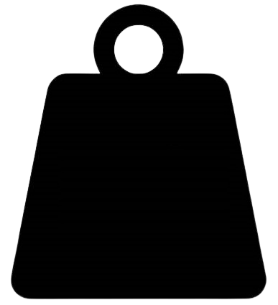 250 g
Atrophia neuropatica
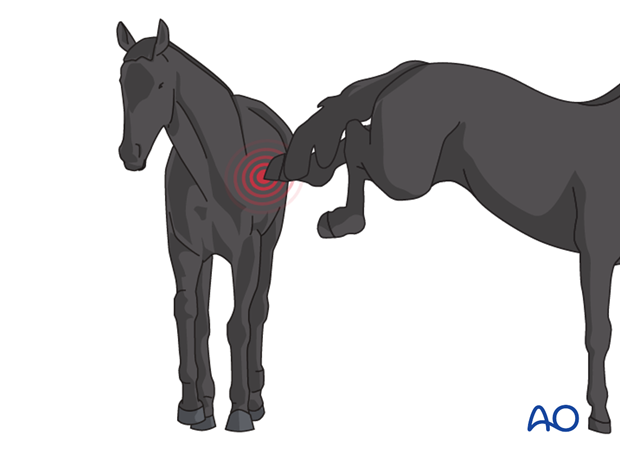 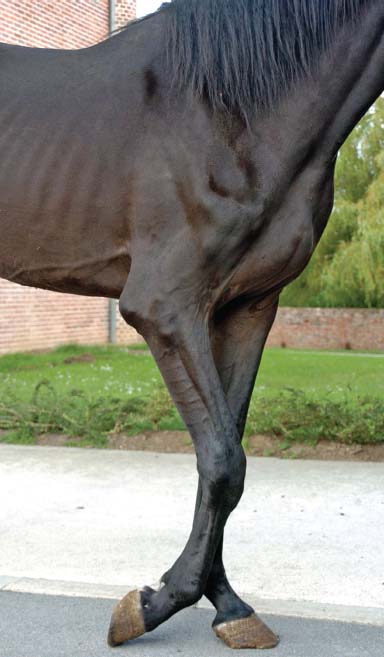 [Speaker Notes: N. suprascapularis – m. Infra- et supraspinatus.]
Hvala na pažnji!